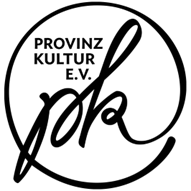 Jahresrückblick 2022 
PROVINZKULTUR in Suhl und Umgebung
Liebe Ausschussmitglieder, Stadträte, sachkundige Bürger und Besucher,

vielen Dank für die Einladung heute in den Kulturausschuss der Stadt Suhl. Es ist schön, wieder einmal hier zu sein, nachdem sich die Welt durch Corona in den vergangenen zweieinhalb Jahren doch merklich verändert hat. Das haben wir natürlich auch im Kulturbereich gespürt – und zwar ziemlich deutlich. Deshalb möchte ich die Chance heute nutzen, um auch ganz kurz einmal auf die vergangenen drei Jahre zurückzublicken. Da ich laut Einladung nur 10 Minuten Zeit habe, habe ich eine kleines Redekonzept vorbereitet – und wenn ich nicht zu langsam spreche, wovon Sie ausgehen können, bin ich in neun Minuten durch.
Jahresrückblick 2022 
PROVINZKULTUR in Suhl und Umgebung
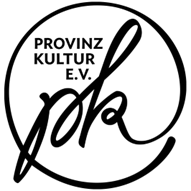 Ich denke, alle die hier anwesend sind, kennen unseren Verein Provinzkultur und seine Aktivitäten in Suhl und in der Region. Deshalb möchte ich gar nicht so viel zum Verein ansich sagen, sondern eher zu dem, was wir getan haben und noch vorhaben.

2019 trat der alte Vorstand von Provinzkultur zurück und neben mir wurden drei neue Mitglieder in den Vorstand gewählt, die noch nie im Kulturbereich ehrenamtlich tätig waren. Und kaum haben wir mit der Arbeit begonnen, kam Corona. Sie alle erinnern sich an das Frühjahr 2020 – die Schreckensmeldungen der Anfangszeit, die Angst, die Skepsis, die LockDowns – die Spaltung in der Gesellschaft. 
Noch im Frühjahr des gleichen Jahres waren wir als Verein der erste Kulturveranstalter in Mitteldeutschland, der trotz Lockdown Kulturangebote offerierte. So entwickelten wir Straßen-Mini-Konzerte und spielten auf öffentlichen Plätzen vor Publikums auf Balkonen oder in Parks in Suhl. Glauben Sie mir, die Menschen, die wir damit ereeicht haben, die waren damals so dankbar, über diese Angebote. Die glücklichen Gesichter sind unvergesslich.
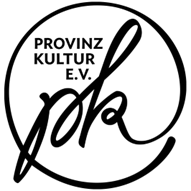 Jahresrückblick 2022 
PROVINZKULTUR in Suhl und Umgebung
Danke hier an die Stadt Suhl, die das unheimlich schwierige  Genehmigungsverfahren gemeinsam mit uns erledigte. Und danke auch an die AWG, die uns die Veranstaltungsorte zur Verfügung stellte und sich an der Finanzierung der Künstler beteiligte.

Trotz der schwierigen Lage konnten wir im Sommer einen Großteil des 20. Jubiläums-Provinzschrei durchführen. Eine große Feier blieb aber leider aus. Während viele andere Kulturveranstalter in Deutschland komplett ihren Betrieb einstellten, ist es uns gelungen, über 20 Einzelveranstaltungen durchzuführen – und nebenbei haben wir mit unserem Partner, der Suhler Verlagsgesellschaft, und vielen Sponsoren und auch mit der Stadt Suhl im Rücken, den „Sommerausklang“ als Open Air-Konzertreigen initiiert. Über 3.000 Besucher wollten die Angebote trotz Hygieneeinschränkungen erleben.
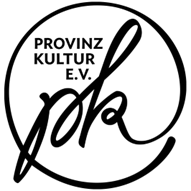 Jahresrückblick 2022 
PROVINZKULTUR in Suhl und Umgebung
Wir alle hofften dann auf 2021 – aber es wurde nicht besser. Bis zum 1. Juli 2021 galt der bundesweite LockDown – kulturell ging nichts. Aber wir haben auch in dieser Zeit wieder unsere bewährten Minikonzerte durchgeführt – und dann pünktlich zum Auslaufen der Bundesnotbremse am 1. Juli startete das 1. SOS-Festival mit einem Provinzkulturprogramm – Purple Schulz sang im strömenden Regen auf der Bühne in Suhl „Ich will raus“ aus seinem wohl populärsten Song „Sehnsucht“. Angesichts dieser Umstände bekam der Songtext noch einmal eine ganz andere Bedeutung. Auch der 21. Provinzschrei konnte bis auf vier Absagen durchgezogen werden und erstmals bespielten wir als Verein die alte herrschaftliche Villa Sauer in Suhl, die perspektivisch zu einer neuen Kulturspielstätte für Suhl und Umgebung saniert werden soll. Sie alle kennen das Haus und auch das Sanierungs- und Betreiberkonzept haben wir schon im Ausschuss vorgestellt.
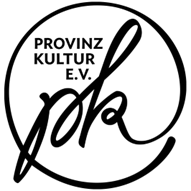 Jahresrückblick 2022 
PROVINZKULTUR in Suhl und Umgebung
Höhepunkt des Jahres 2021 war das Szenische Schauspiel mit Tatort-Kommissar Harald Krassnitzer und Annekatrin Kramer Mitte November. Zwei Tage vor der ausverkauften Veranstaltung im CCS wurde die neue Bundesnotbremse beschlossen – und wir mussten in diesen zwei Tagen die komplette Veranstaltung nach den neuen Hygieneanforderungen umorganisieren, alle Besucher erreichen, Teststellen einrichten… Ich sage Ihnen, Wahnsinn.

Insgesamt erreichten wir mit unseren Veranstaltungen und Projekten im Jahr 2021 trotz der widrigen Umstände  immerhin 3.500 Zuschauer – fast so viele wie vor Corona-Zeiten.
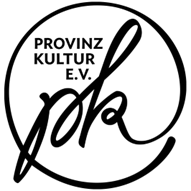 Jahresrückblick 2022 
PROVINZKULTUR in Suhl und Umgebung
Diese Bundesnotbremse dauerte bis März 2022. Hinzu kam der Krieg, den Russland in der Ukraine entfesselte. Die Aussichten für das Jahr 2022 waren also nicht viel besser, als in den zurückliegenden zwei Jahren.

Wir haben dann dennoch akribisch an unserem Jahresprogramm gearbeitet, ohne zu wissen, inwieweit die Auswirkungen des Krieges das Freizeitverhalten der Menschen beeinflussen. Am Ende hatten wir 47 einzelne Veranstaltungen geplant, von denen wir alle, mit einer Ausnahme, durchgeführt haben. Und mit diesen 47 Veranstaltungen haben wir erstmals in unserer 22 jährigen Provinzkulturgeschichte über 10.000 Menschen erreicht. 
Die Veranstaltungs- und Besucherübersicht liegt Ihnen vor. Einzelne Höhepunkte des Jahres 2022 herauszuheben, fällt schwer.
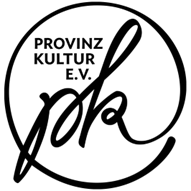 Jahresrückblick 2022 
PROVINZKULTUR in Suhl und Umgebung
Wir hatten prominente Gäste wie Axel Prahl oder Andrea Sawatzki genauso wie lokale Akteure. Erinnert sei hier beispielgebend an die Buchpremiere von Landolf Scherzer oder den Südthüringer Literaturverein um Holger Uske. Und wir haben den Nachwuchs gefördert, bspw. mit dem Kinderprovinzschrei in der Volkshochschule oder im Kinderheim in Zella-Mehlis.

Und mit der Villa Sauer geht’s auch weiter. Es gab einen ersten Fördermittelbescheid – aktuell wird damit ein Großteil der Fenster restauriert und – für alle Gäste wohl die beste Nachricht – es wurden von der Eigentümerin Sanitäranlagen eingebaut!

Zurzeit befinden wir uns mitten in der Programmgestaltung für dieses Jahr. Ich kann Ihnen jetzt schon versprechen, dass wir wieder ein tolles Programm auf die Beine stellen werden.
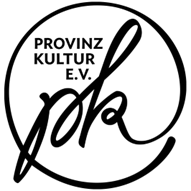 Jahresrückblick 2022 
PROVINZKULTUR in Suhl und Umgebung
Werte Anwesende,

gestatten Sie mir noch ein paar abschließende allgemeine Worte. Unseren Verein gibt’s nunmehr seit 15 Jahren. Ich selbst mache seit über 30 Jahren Kultur für und in unserer Stadt. Sie haben es ja selbst von meinem Vorredner Uller gehört, und auch Herr Döring wird im Anschluss Gutes zu berichten haben – also: sowohl die Mitstreiter vom Straßentheater, als auch von der Verlagsgesellschaft und vom Verein Provinzkultur, wir sind derart starke Kulturplayer! Wir als Stadt und Sie als Stadträte können stolz darauf sein, dass es solche Typen in unserer Stadt gibt. Alle drei Kulturveranstalter haben trotz Corona unsere Angebote für die Menschen dieser Stadt, also auch für Sie, vorgehalten. Und glauben Sie mir, das war nicht einfach.
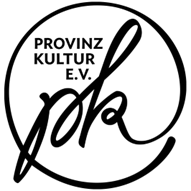 Jahresrückblick 2022 
PROVINZKULTUR in Suhl und Umgebung
Dies tun wir, obwohl unsere Stadt seit Jahren kaum freie Mittel hat, unsere ehrenamtliche Arbeit (zumindest Kulttraum und Provinzkultur) auch nur annähernd angemessen zu unterstützen. Jedes Jahr lese ich in der Zeitung, wie Uller um Spenden und Zuwendungen kämpft, weil er ohne diese das Straßentheaterfestival vergessen könnte. Und auch wenn in unserer Stadt und auch innerhalb der Stadtverwaltung immer mal wieder darüber diskutiert wird, dass es Provinzkultur finanziell doch gut gehen würde, so sage ich Ihnen dies heute in aller Deutlichkeit: Wir bewegen hier mittlerweile jährlich um die 150.000 Euro Budget. Und wir können als gemeinnütziger Verein rein rechtlich keine Überschüsse erzielen. Niemand kann und will sich hier bereichern: Nein, wir machen das aus Spaß an der Freude und für die Menschen dieser Stadt. 

Wir rechnen hier Jahr für Jahr Spitz auf Knopf, damit wir am Ende mit einer schwarzen Null aus der Sache gehen.
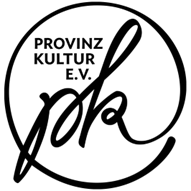 Jahresrückblick 2022 
PROVINZKULTUR in Suhl und Umgebung
Wir akquirieren Jahr für Jahr Fördermittel, damit wir all die genannten Projekte zum Wohle unserer Stadt umsetzen können. Und wer schon einmal Fördermittel beantragt hat, der weiß, was da für ein Aufwand dahinter steckt. Wir als Vorstände haften übrigens für diese 150.000 Euro vollumfänglich. 

Und natürlich wäre es schöner, wenn aus unserer Stadt mehr käme, als nur der Hinweis, wir haben keinen Haushalt und somit kein Geld. Seien Sie kreativ, trauen Sie sich mehr Handlungsspielraum zu: Könnten Sie uns Kulturplayern bspw. die städtischen Werbeflächen kostenfrei zur Verfügung stellen? Oder die Kosten für die Aufhängung der Steinwegbanner übernehmen? Oder den Vereinsmietpreis im CCS auch auf alle Zusatzleistungen geben? Oder sind die Angestellten in der Verwaltung möglicherweise in der Lage, eigene Anträge auf Fördermittel zustellen, so wie dies in Meiningen oder Schmalkalden längst geschieht?
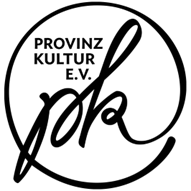 Jahresrückblick 2022 
PROVINZKULTUR in Suhl und Umgebung
Und nun bin ich fertig. Sehen Sie es mir nach – immerhin konnten wir drei Jahre lang nicht in diesem Gremium über unsere Arbeit berichten. Ich schließe mit einem augenzwinkendern Hinweis:
Die Stadt Zella-Mehlis ist seit vielen Jahren bereits institutionelles Mitglied unseres Vereins. Vielleicht hätte auch die Stadt, in der unser Verein zuhause ist, Interesse, institutionelles Mitglied von Provinzkultur zu werden? Die Kosten sind mit 100 Euro überschaubar und sicherlich auch irgendwo im Haushalt abdeckbar.

 Vielen Dank für Ihre Aufmerksamkeit - Bleiben Sie uns wohlgesonnen.